আজকের পাঠে সবাইকে স্বাগত
পরিচিতি
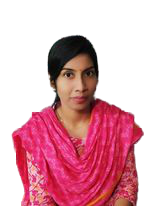 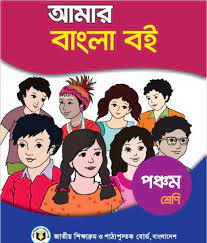 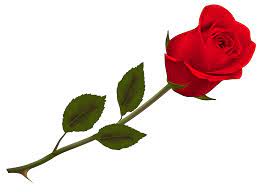 নামঃ প্রিয়াঙ্কা মজুমদার
সহকারি শিক্ষক 
ইয়ারনুরুল্যাপুর সরকারি প্রাথমিক বিদ্যালয় 
দাগনভুইয়া, ফেনী
নিচের ছবিগুলোতে তোমরা কি দেখতে পাচ্ছ চিন্তা করঃ
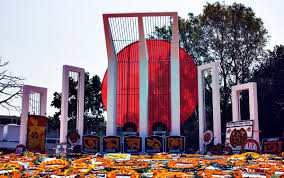 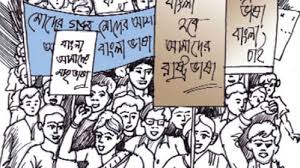 শহিদ মিনার
ভাষা আন্দোলনের
এসো আমরা নিচের ছবিগুলো  দেখি-
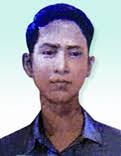 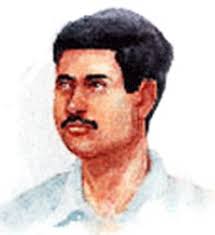 বরকত
সালাম
এসো আমরা নিচের ছবিগুলো  দেখি-
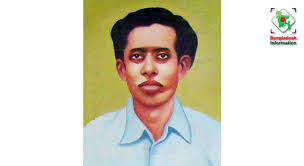 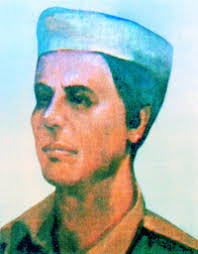 জব্বার
রফিক
নিচের প্রশ্নগুলোর উত্তর দাওঃ

১। আমরা কোন ভাষায় কথা বলি?
২। ২১ শে ফেব্রুয়ারি কী দিবস?
৩। আমাদের জাতীয় পাখির নাম কী?
পাঠ  শিরোনাম
ফেব্রুয়ারির গান
পাঠ্যাংশঃ  দোয়েল কোয়েল...............শীতে
শিখনফলঃ
শোনাঃ ১.২.১ উচ্চারিত পঠিত বাক্য,কথা মনোযোগ সহকারে শুনবে।
         ২.১.২ কবিতা শুনে মূলভাব বুঝতে পারবে।
বলাঃ ১.১.২ যুক্তবর্ণ সহযোগে তৈরি শব্দ স্পষ্ট ও শুদ্ধভাবে বলতে পারবে।
       ২.১.১ প্রমিত উচ্চারণে ও ছন্দ বজায় রেখে কবিতা আবৃত্তি করতে পারবে।
       ২.১.১ কবিতা সম্পর্কিত প্রশ্নের উত্তর দিতে পারবে।   
পড়াঃ ১.৩.১পাঠে ব্যবহৃত যুক্তব্যঞ্জন সম্বলিত শব্দ শুদ্ধ উচ্চারণে পড়তে পারবে।
        ১.৪.১ পাঠ্যপুস্তকের পাঠ শ্রবণযোগ্য স্পষ্ট স্বরে ও প্রমিত উচ্চারণে পড়তে পারবে।

 লেখাঃ ১.৫.১ পাঠে ব্যবহৃত শব্দ দিয়ে নতুন নতুন বাক্য লিখতে পারবে।
          ১.৬.১ বিরামচিহ্ন ব্যবহার করে বাক্য লিখতে পারবে।
কবি পরিচিতি
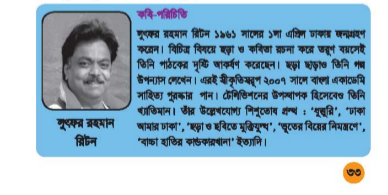 ছবি দেখি ও কবিতাংশটুকু পড়ি -
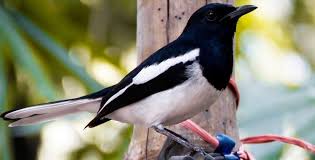 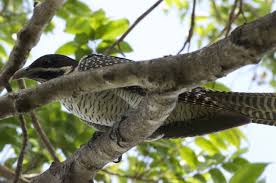 দোয়েল,কোয়েল,ময়না,কোকিল
সবার আছে গান
পাখির গানে পাখির সুরে
মুগ্ধ সবার প্রাণ।
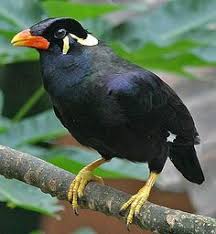 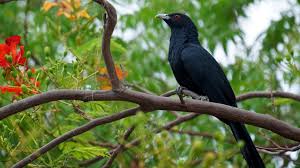 ছবি দেখি ও কবিতাংশটুকু পড়ি
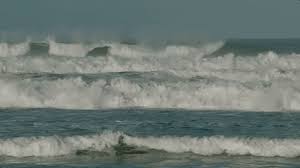 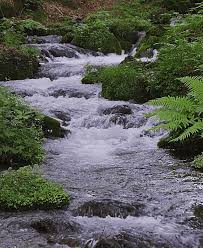 সাগর নদীর ঊর্মিমালার 
মন ভোলানো সুর
নদী হচ্ছে স্রোতস্বিনী
সাগর সমুদ্দুর।
ছবি দেখি ও কবিতাংশটুকু পড়ি -
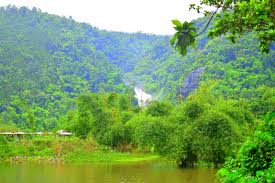 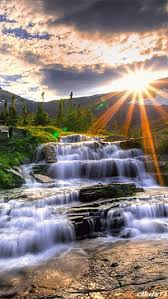 ছড়ায় পাহাড় সুরের বাহার
ঝরনা- প্রকৃতিতে
ছবি দেখি ও কবিতাংশটুকু পড়ি -
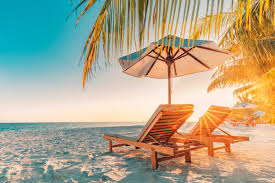 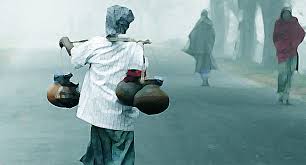 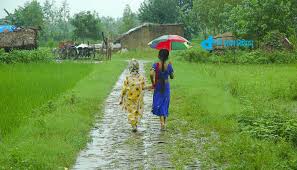 বাতাসে তার প্রতিধ্বনি
গ্রীষ্ম-বর্ষা-শীতে।
সবাই বইয়ের 31 পৃষ্ঠা দেখ -
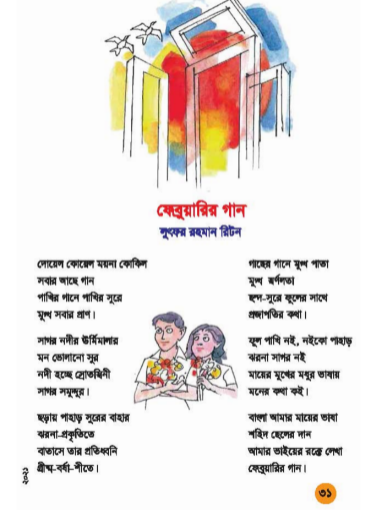 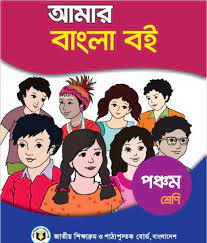 শিক্ষকের সরব পাঠ
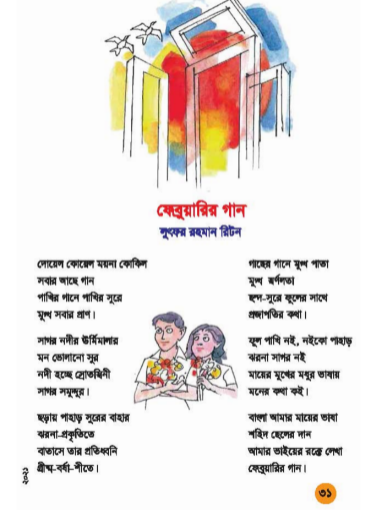 প্রিয় শিক্ষার্থীবন্ধুরা আমি কবিতাটি আবৃতি করছি । তোমরা মনোযোগ সহকারে শুন এবং প্রতিটি লাইনের নিচে আঙুল দিয়ে মিলিয়ে নাও।
ফেব্রুয়ারির গান
লুৎফর রহমান রিটন

দোয়েল কোয়েল ময়না কোকিল
সবার আছে গান
পাখির গানে পাখির সুরে
মুগ্ধ সবার প্রাণ।

সাগর নদীর ঊর্মিমালার
মন ভোলানো সুর
নদী হচ্ছে স্রোতস্বিনী
সাগর সমুদ্দুর। 

ছড়ায় পাহাড় সুরের বাহার
ঝরনা প্রকৃতিতে
বাতাসে তার প্রতিধ্বনি
গ্রীষ্ম-বর্ষা-শীতে।
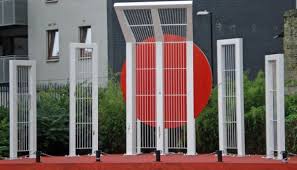 সমস্বরে পাঠ
আমার সাথে সাথে তোমরা কবিতাংশটুকু  সরবে আবৃতি  কর-
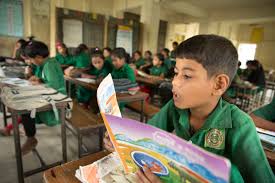 নিচের শব্দগুলো জেনে নিইঃ
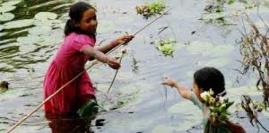 মুগ্ধ
আনন্দিত
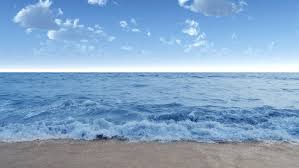 ঊর্মি
নদী বা সাগরের ঢেউ
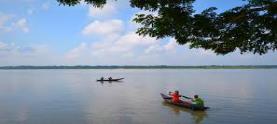 নদী
স্রোতস্বিনী
যুক্তবর্ণ গুলো ভেঙে লিখ এবং ১টি করে বাক্য গঠন করঃ
ধ
গ
বাংলার প্রকৃতি দেখে আমি মুগ্ধ।
গ্ধ
স্রোতস্বিনীতে ভেসে চলেছে পাল তোলা নৌকা ।
স্ব
স
ব
সকল মানুষের কণ্ঠে একই প্রতিধ্বনি ।
ব
ধ্ব
ধ
মুলভাব
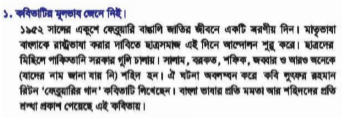 জোড়ায় কাজ
জোড়ায় কবিতাংশটুকু আবৃত্তি করতে বলবঃ
শাপলাঃ নিচের প্রশ্নগুলোর উত্তর লিখ
 আমরা কোন ভাষাতে আমাদের মনের কথা বলি?

টগরঃ শব্দ দিয়ে বাক্যগঠন কর
 মুগ্ধ,   গান,  বর্ষা

লিলিঃ যুক্তবর্ণ গুলো ভেঙে লিখ ও ১টি করে শব্দ গঠন কর
                প্র,        ষ্ম,        ধ্ব
দলীয় কাজ
মূল্যায়নঃ

নিচের প্রশ্নগুলোর উত্তর দাও

১। এই কবিতার কবির নাম কী?		
২। পাখির গানে সবার প্রাণ কেমন হয়?	
৩। নদীর অপর নাম কী?				
৪। কয়েকজন ভাষা শহিদের নাম বল।
বাড়ির কাজ
বিদ্যালয়ে ২১ শে ফেব্রুয়ারিতে  আমরা কী কী অনুষ্ঠান পালন করি এ সম্পর্কে ৫ টি বাক্য লিখে আনবে।
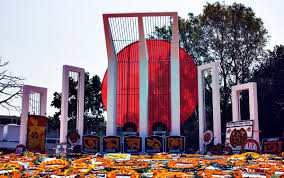 সবাইকে ধন্যবাদ